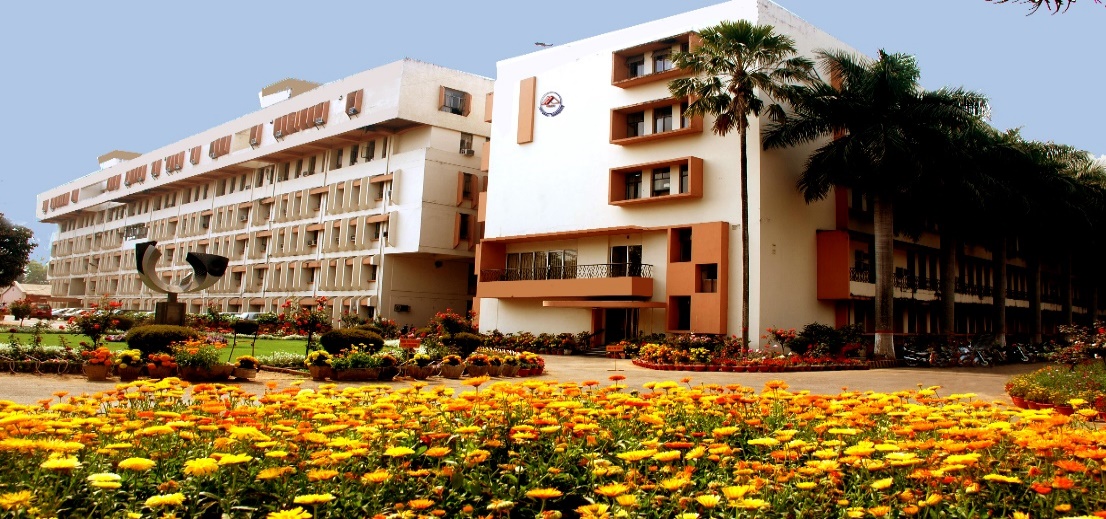 MECON Head office, 
Ranchi, Jharkhand, India
Corporate
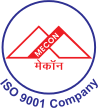 MECON LIMITED
(A Government of India Enterprise)
Engineering India’s Future
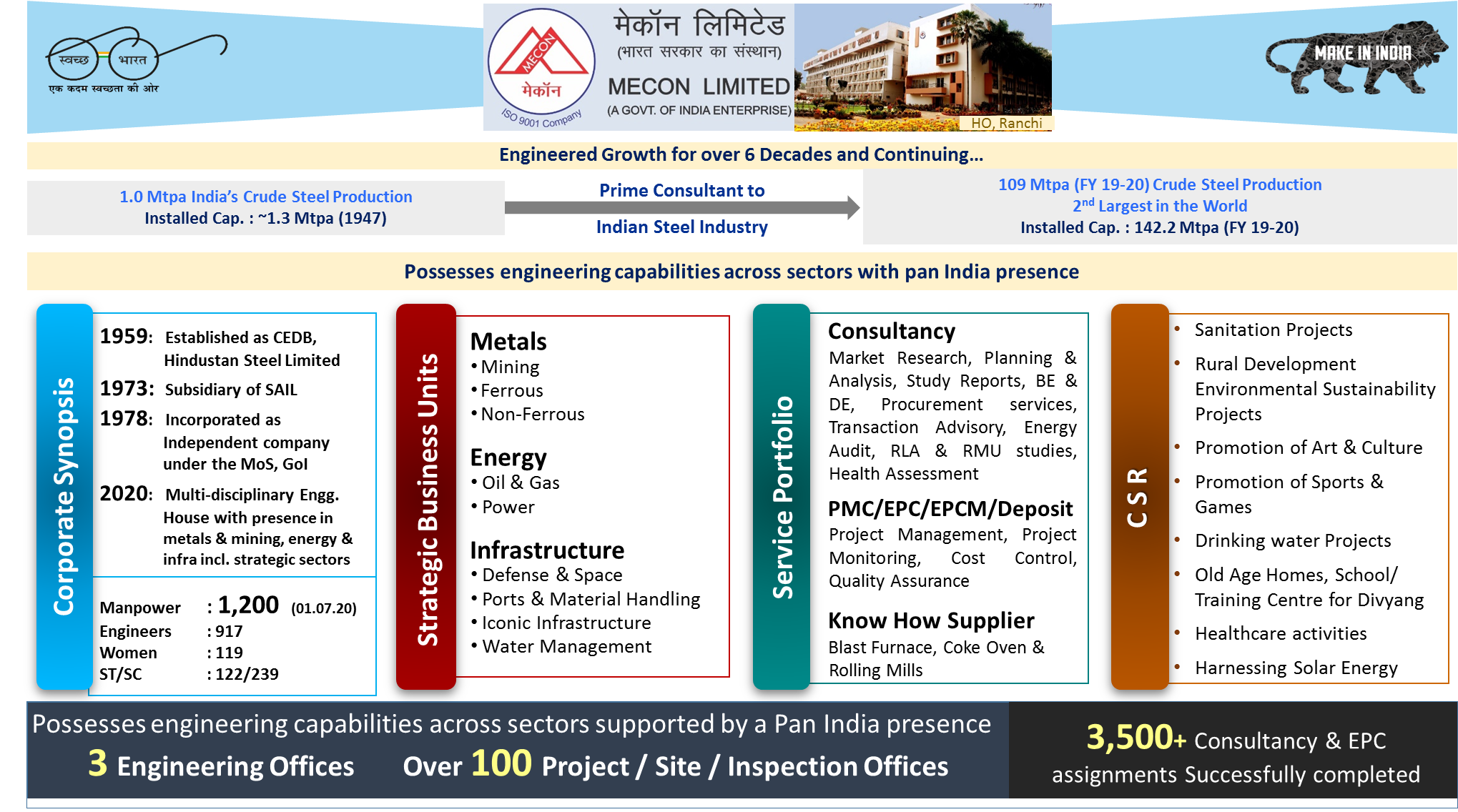 Engineering India’s Future
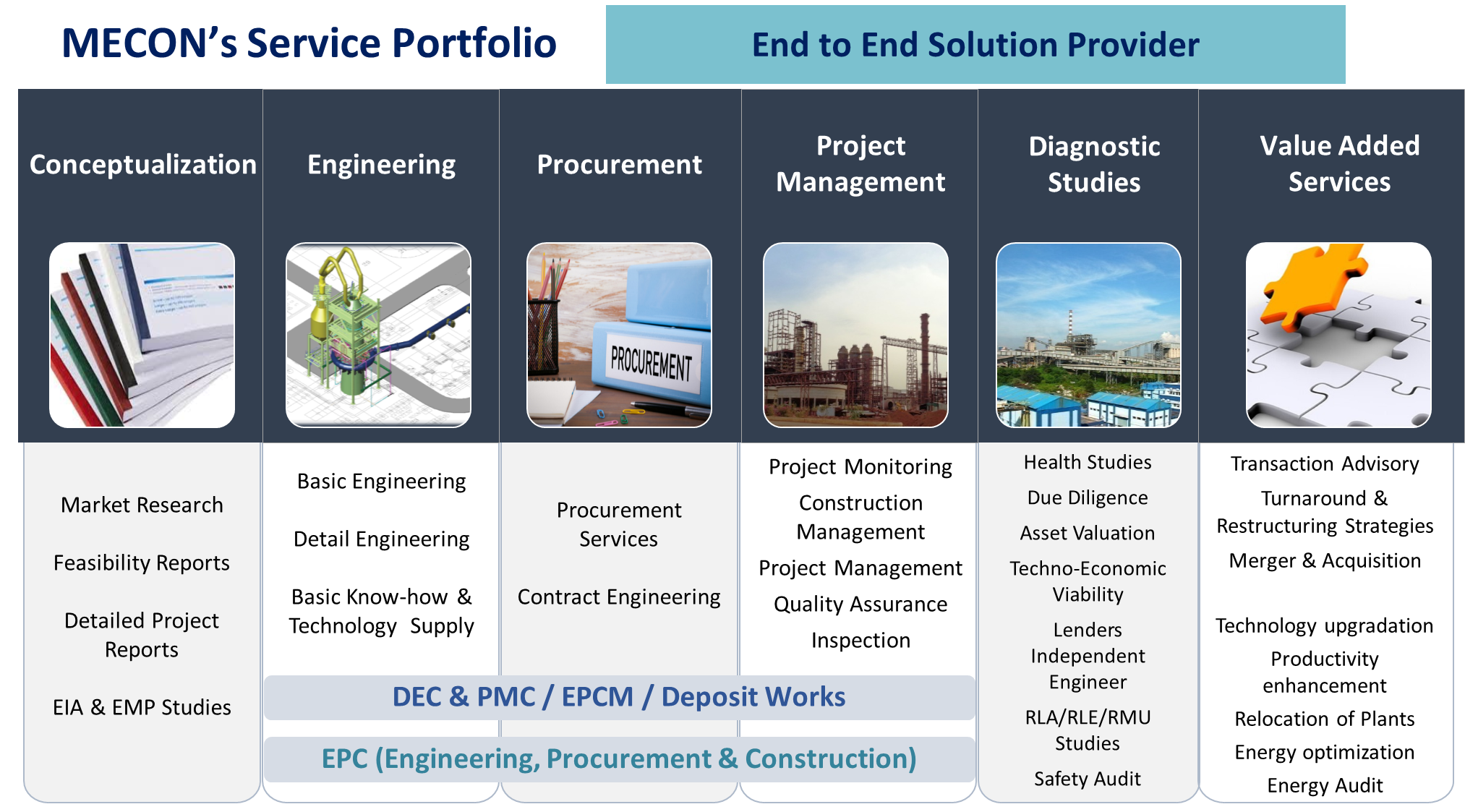 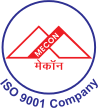 Engineering India’s Future
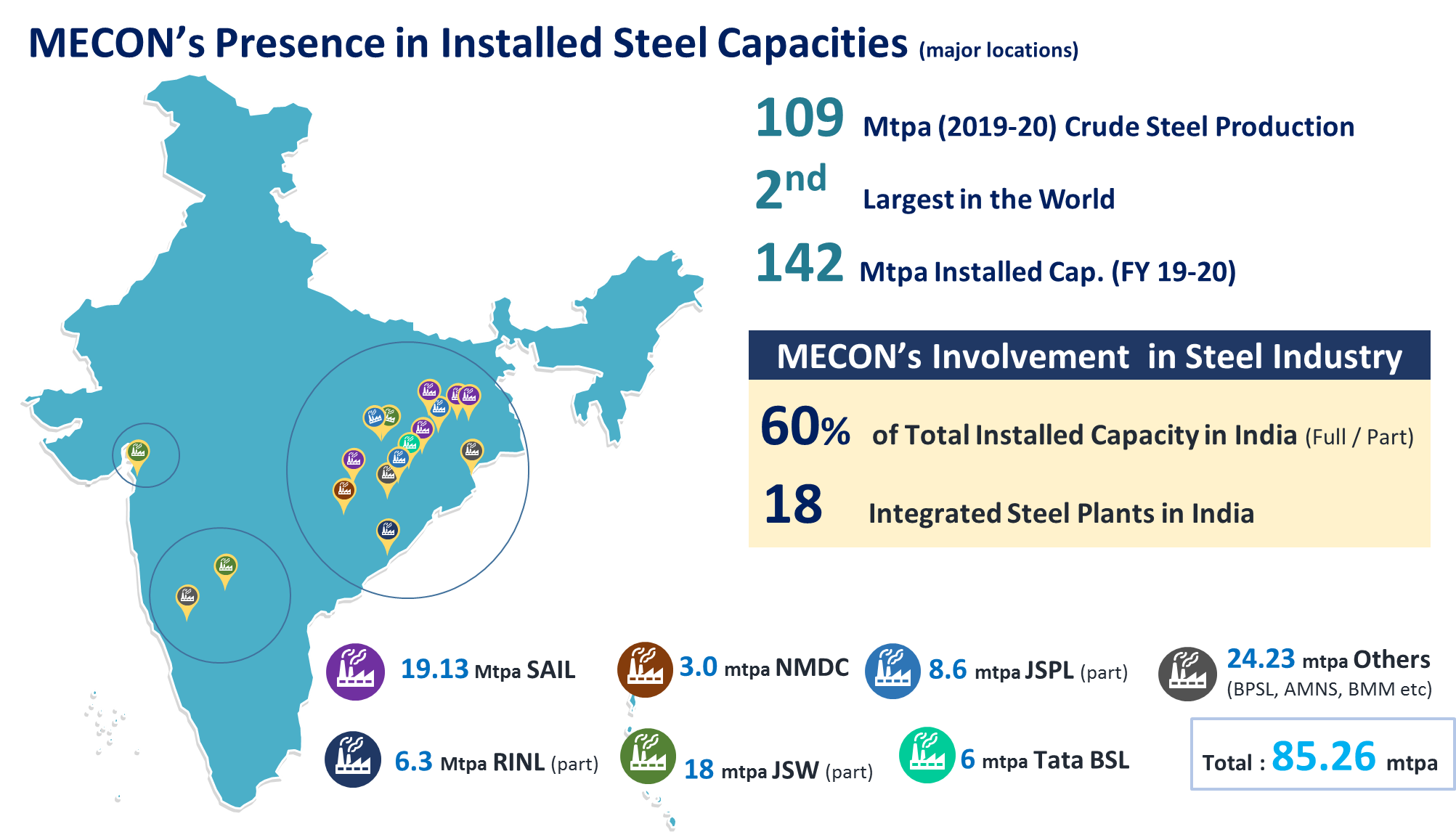 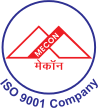 Engineering India’s Future
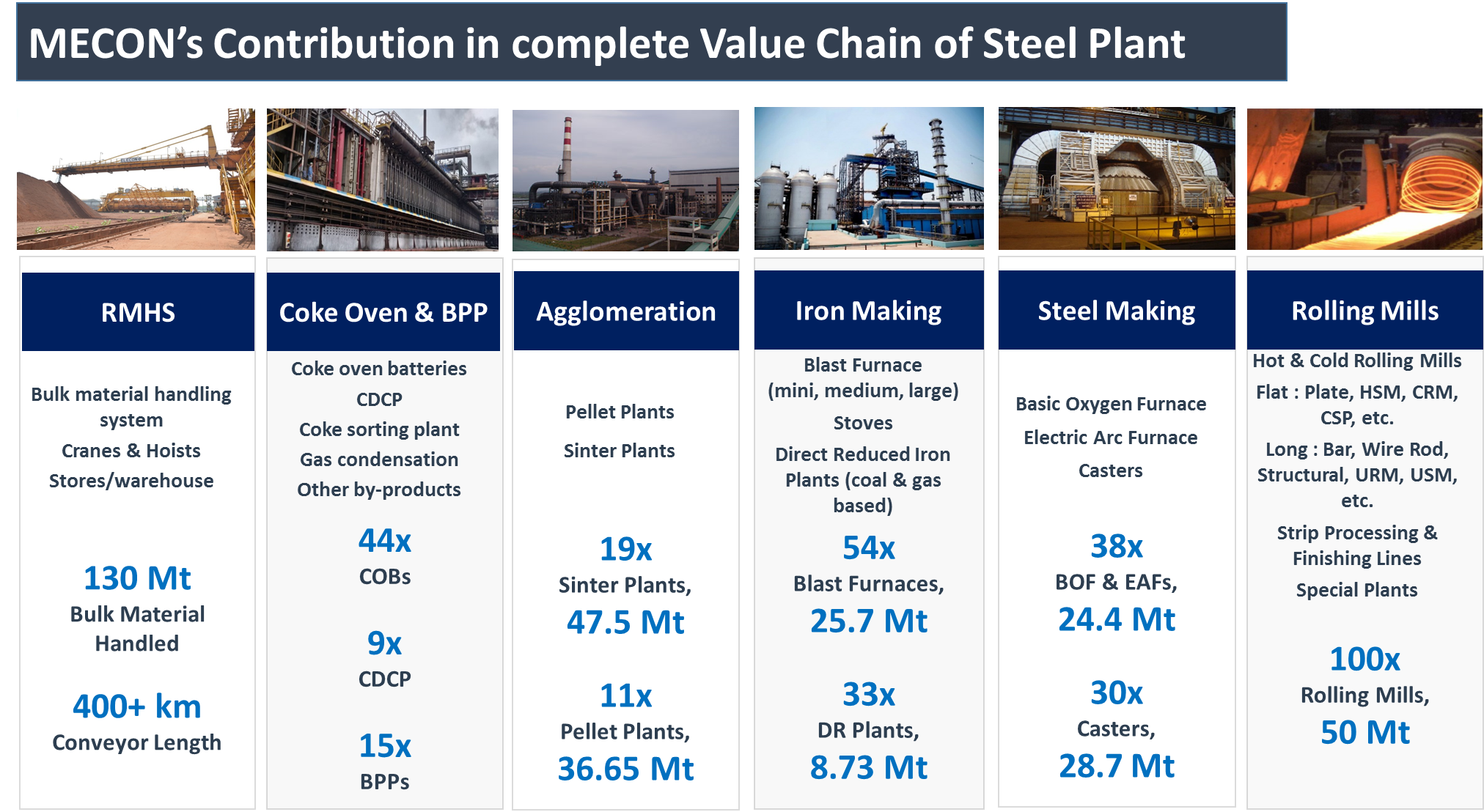 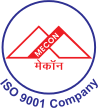 Engineering India’s Future
HUMAN RESOURCE OF THE COMPANY
Age Demography
Discipline Demography
Strategic Business Verticals
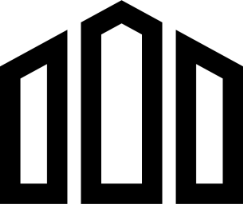 Strategic Business Verticals
Lorem Ipsum
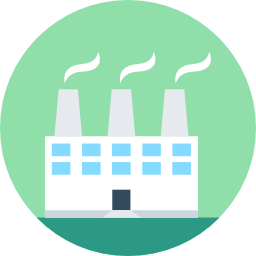 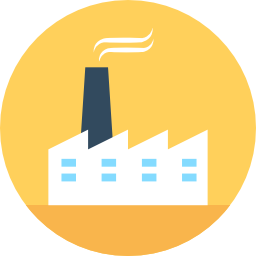 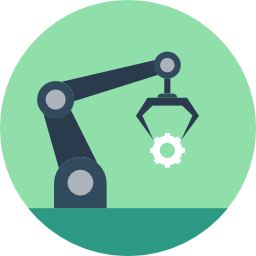 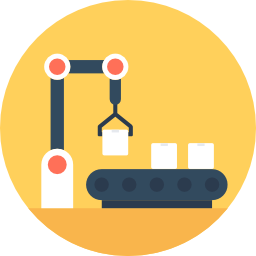 INFRASTRUCTURE
mETALS
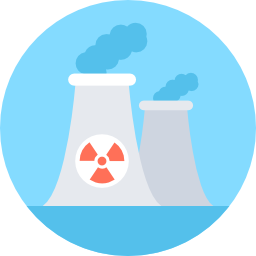 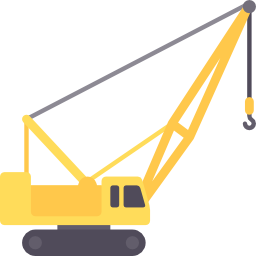 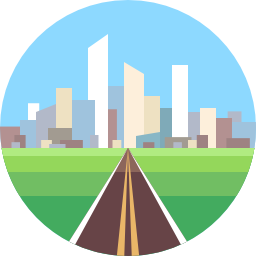 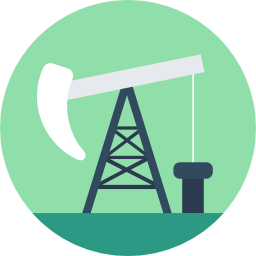 eNERGY
Space 
Port & Material Handling 
Healthcare
Institutional & Green Buildings
Defence
Sports Complexes
Environmental Engineering
Water Mgmt. & Desalination
Roads & Bridges
Townships
Raw Materials & Mining
Beneficiation
Coke Ovens
By-Product Plants
Agglomeration
Iron Making
Steel Making
Rolling Mills 
Refractories
Non-Ferrous
Oil & Gas
Power Generation
Power Transmission & Distribution
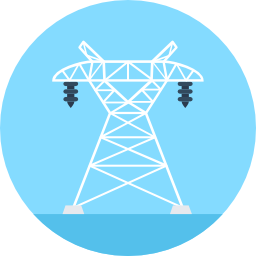 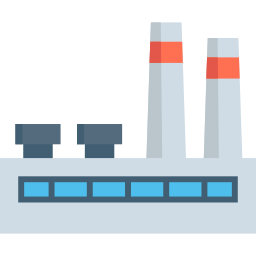 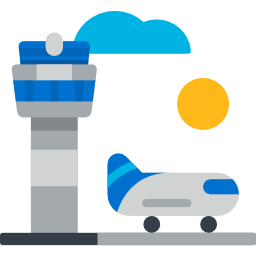 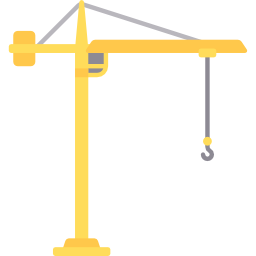 PROFILE OF CORPORATE FINANCE 
IN MECON
Consultancy & Project Finance group
Bills processing and release of payments  to sub-contractors/Vendors

Invoicing to different clients

Financial evaluation of Vendors

Monitoring of Bank Guarantees (Clients/Vendors)

Ensuring timely Statutory compliances related to ITDS, GST, etc.

Quarterly and Annual closing entries and MIS reporting

Meeting with Clients and Vendors on different issues

Replying to Audit queries of Internal Auditor, Statutory Auditor and Govt. Auditor etc.
Supplier’s & Contractor’s Bill Group
Tender Opening, evaluation and recommendation

Monitoring of Bank Guarantees (Suppliers / Contractors)

Bills processing and release of payments  to Suppliers & Contractors

Statutory compliances related to ITDS, GST, etc.

Processing of Foreign Tour Advance to employees and Processing of payment vouchers to overseas suppliers

Quarterly / Annual Closing  entries and MIS reporting

Replying to Audit queries of Internal Auditor, Statutory Auditor and Govt. Auditor etc.
Pay Bill, PF & Gratuity Group
Processing and Payment of salary to all employees

Remittance of statutory recoveries to Exchequer / Statutory bodies

Filling of Quarterly TDS Return and preparation of Income Tax Deduction Certificate (Form 16)

Final settlement on separation of employees from the company

Maintenance of PF & Pension accounts of employees of the Company

Investment of surplus fund as per EPFO guidelines

 Filing of monthly and yearly Provident Fund returns as well as monthly return of pension
Quarterly and annual closing entries and handling the queries of various statutory and non-statutory bodies .
TA and Medical bills Section
Processing of Tour Advance on official tour / Permanent transfer as per Company rules and adjustment / processing / accounting of final tour bills 

Processing the invoices of travelling agency for issue of Air Tickets

Processing of Medical bills & Medical Tour bills as per rules of the Company

Processing / accounting of final settlement travelling bills as per the rules of the Company including reimbursement of transportation of household goods on the basis of documentary evidence

Quarterly / Annual entries and MIS reporting

Handling Audit queries of Internal Auditor, Statutory Auditor and Govt. Auditor etc.
Taxation Group
Preparation, computation and filing of monthly GST returns like GSTR 3B & GSTR 1

Timely compliance of Tax Audit u/s 44AB, filing of Annual Income Tax Return and filing of quarterly TDS Return/rectification etc

Appearing before the assessing authorities of the different states for the completion of assessment and VAT Audit under VAT/CST Act 

Preparation and filing of written submission and appearing before different adjudicating authority under old Service Tax and VAT  regime

Preparation and filing Appeal before CIT (Appeal)/ITAT (Income Tax Apellate Tribunal)

Handling query/issues raised by Statutory Auditor, Govt. Auditor (CAG), Service Tax Deptt. Auditor, Income Tax Deptt. etc
Treasury Management Group
Disbursements of payments through digital modes (RTGS / NEFT / Bank Transfers) in respect of employees, vendors, suppliers, statutory dues, etc. 

Centralized working capital management of Surplus / Idle Funds lying at other offices of the Company

Preparation and Compilation of data to be provided to Credit Rating Agency and CMA (Credit Monitoring Arrangement) data to Banks.

Scrutiny and Preparation of Bank Reconciliation Statement 

Quarterly / Annual entries and MIS reporting

Handling Audit queries of Internal Auditor, Statutory Auditor and Govt. Auditor etc.
Corporate Accounts Group
Preparation of quarterly and annual accounts in compliance with Ind-AS and Companies Act, 2013

Maintaining of site office accounts on quarterly basis 

Consolidation and finalization of Company’s accounts at HO (Ranchi)

Providing input  for computation of financial parameters for preparation of Projected Financial Statements

Meeting/interaction with Statutory Auditor/Govt. Auditor (CAG)

MIS reports to Management & preparation of Annual Budget
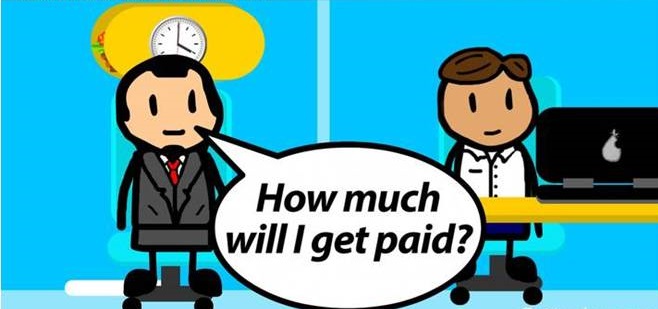 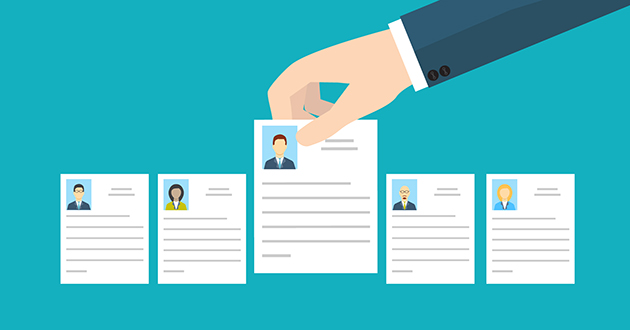 APPOINTMENT PROCESS 
& 
REMUNERATION
COST  TO THE COMPANY FOR  E – 1 [as on 01.04.2023]
FACILITIES at MECON
Shyamali, our Home 

MECON has a well built residential township, named, Shyamali with matching infrastructure facilities and atmosphere for modern comfortable living.

ISPAT Club: With access to a well-equipped gymnasium, Badminton court, Snooker table, Recreation Hall and a Restaurant, to take care of the rejuvenation & fitness of our Employees.
MECON Cricket Stadium: A huge stadium well resourced to facilitate cricket matches up to the level of Ranji Trophy.
Basket Ball Court & Football Ground: A properly maintained Basket Ball court and Football ground within our Colony premises.
Jawaharlal Nehru Kala Kendra: A well-maintained center for various kinds of training ranging from Painting, Dancing (Classical and Modern), Vocal & Instrumental - playing instruments like Harmonium, Guitar, etc. The centre provides short term course and diploma certification.
ISPAT Library: A whole world of knowledge is maintained by our library and offers a great collection of books covering interest areas from children to grown-ups.
Community Hall: A multi-purpose Hall used for organizing Programmes, Seminars and is available for our Employees and their family members for arranging social events.
Cooperative Society (IKSUB): A well maintained and self service Store for our employees with household items ranging from grocery & cereals to cosmetics. It also has licence for providing Cooking Gas.
Jawahar Vidya Mandir, our School
ISPAT Hospital, our Hospital
Distance from Airport : 5 Kms, Ranchi Railway Station: 4 Kms , Hatia Railway Station: 6 Kms
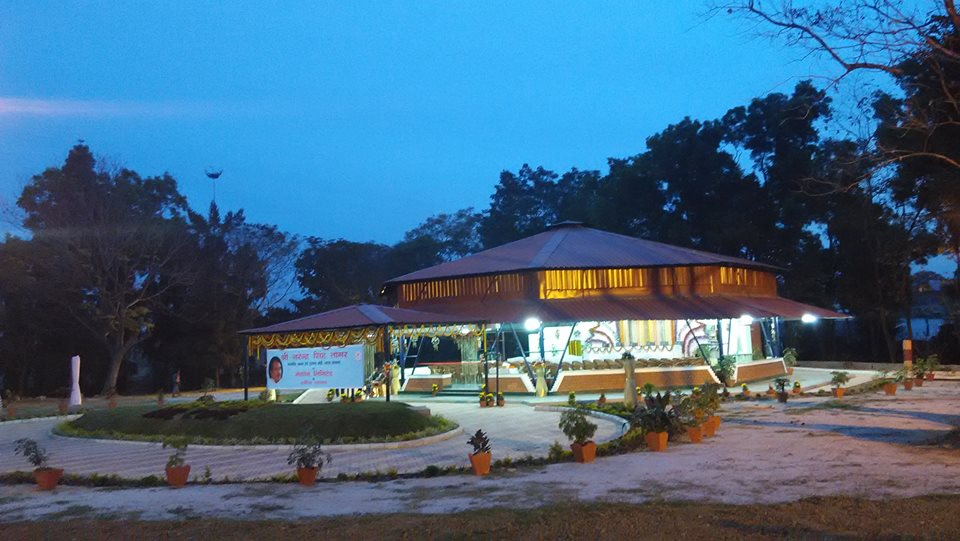 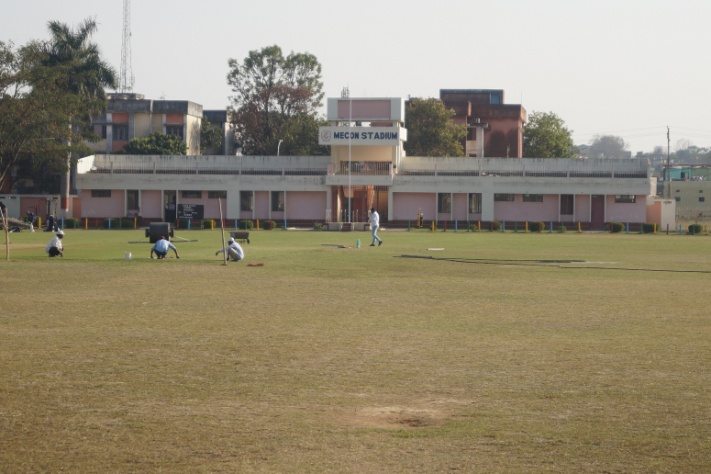 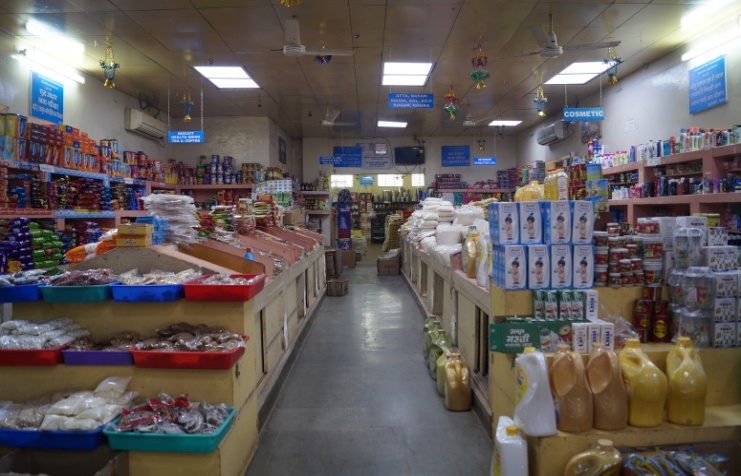 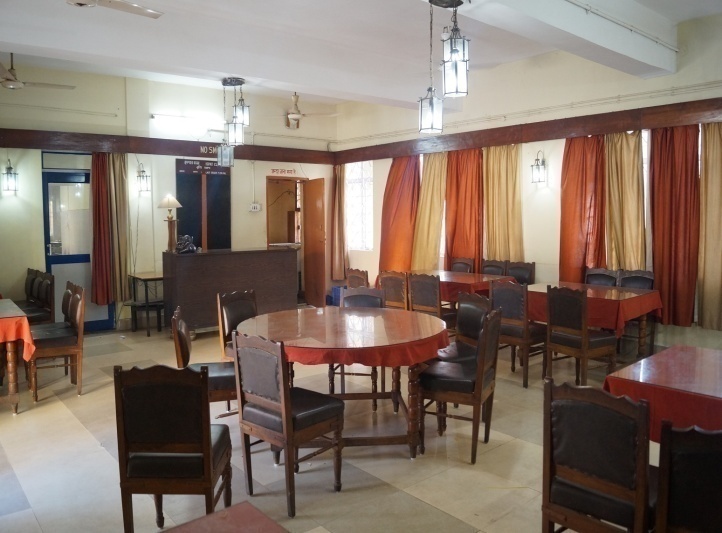 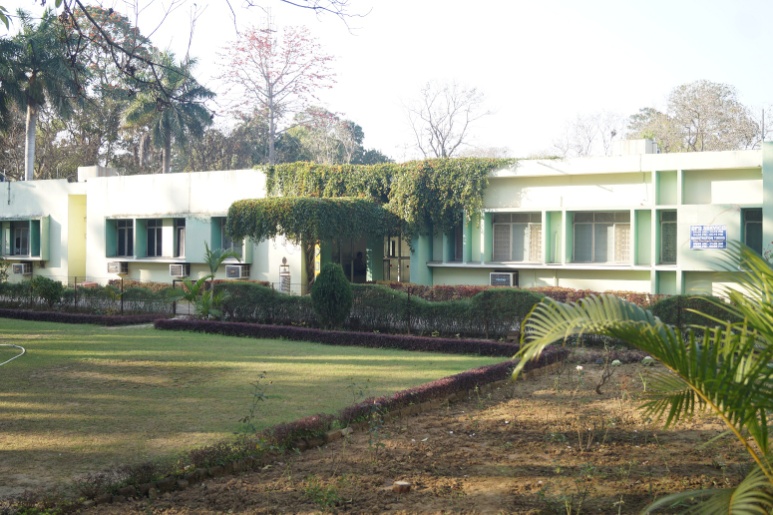 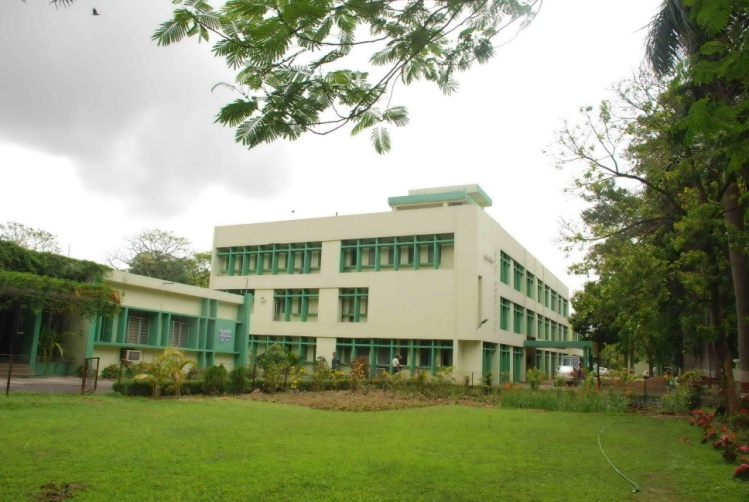 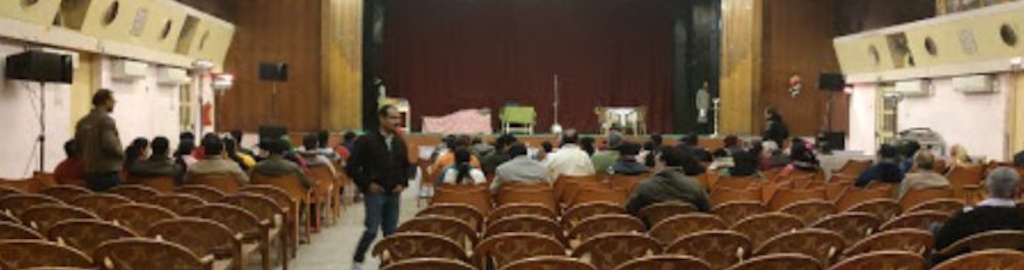 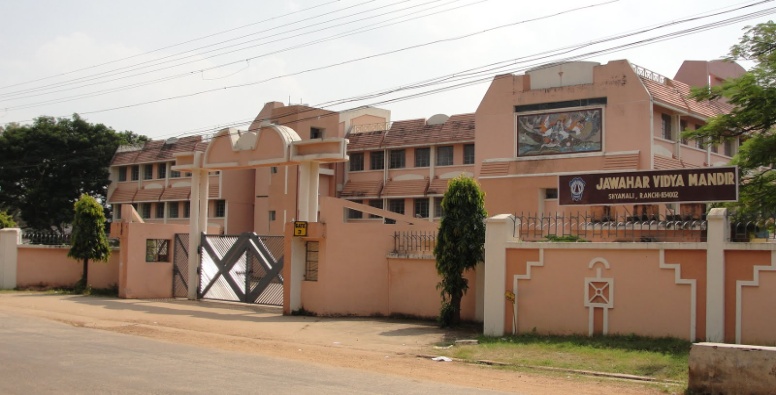 CAREER PROGRESSION AT MECON
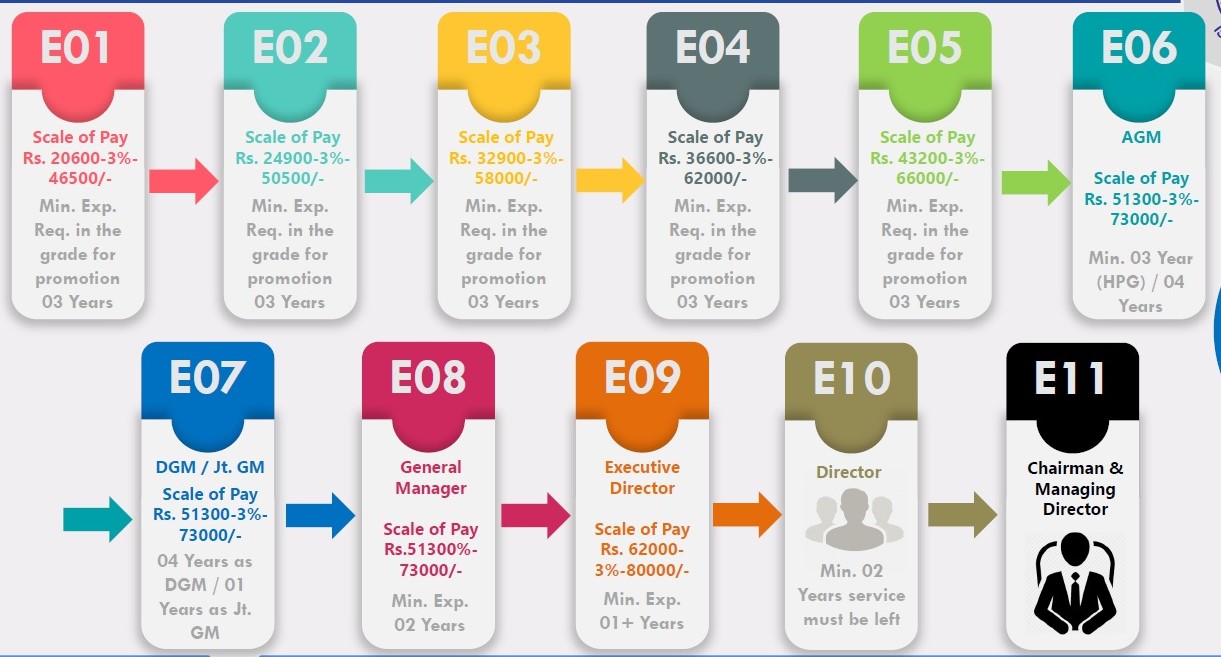 HPE = High Potential Executive
POST SELECTION PROCESS
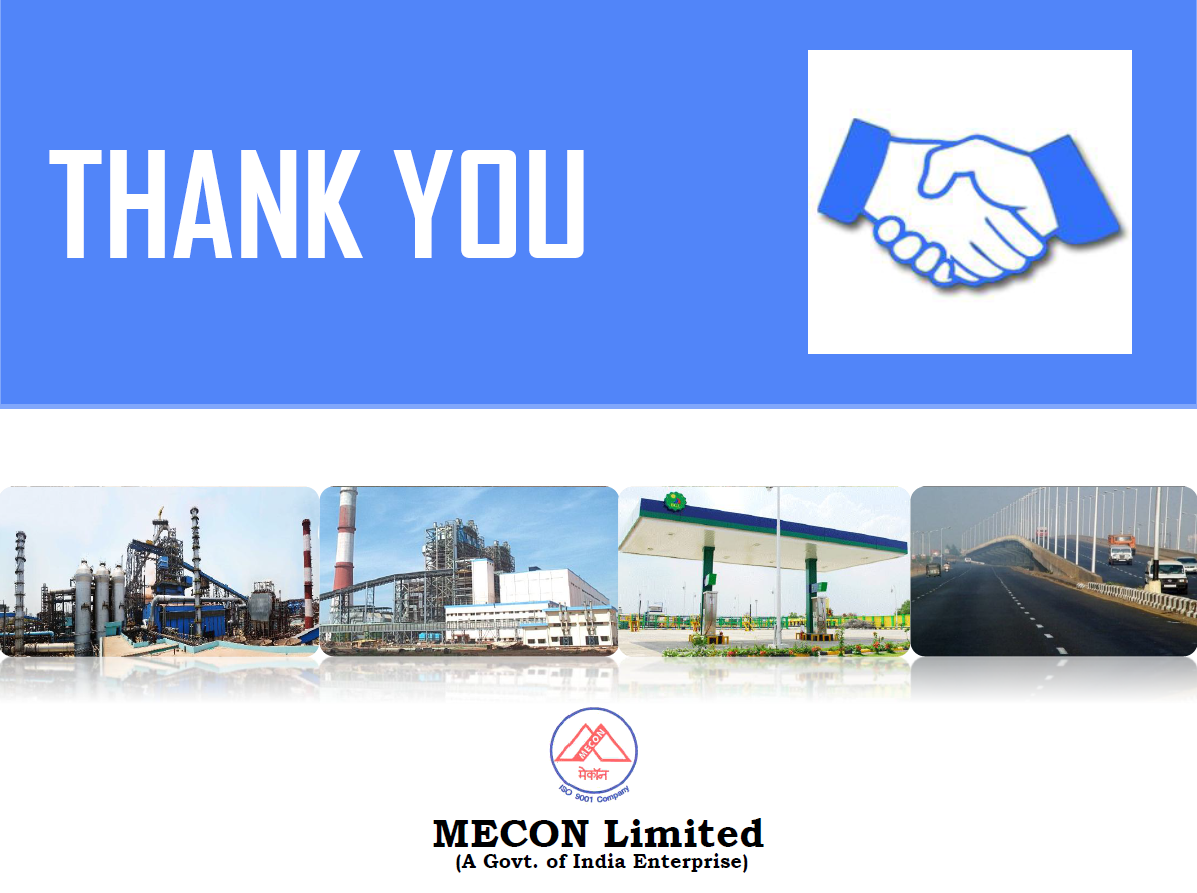 THANK YOU